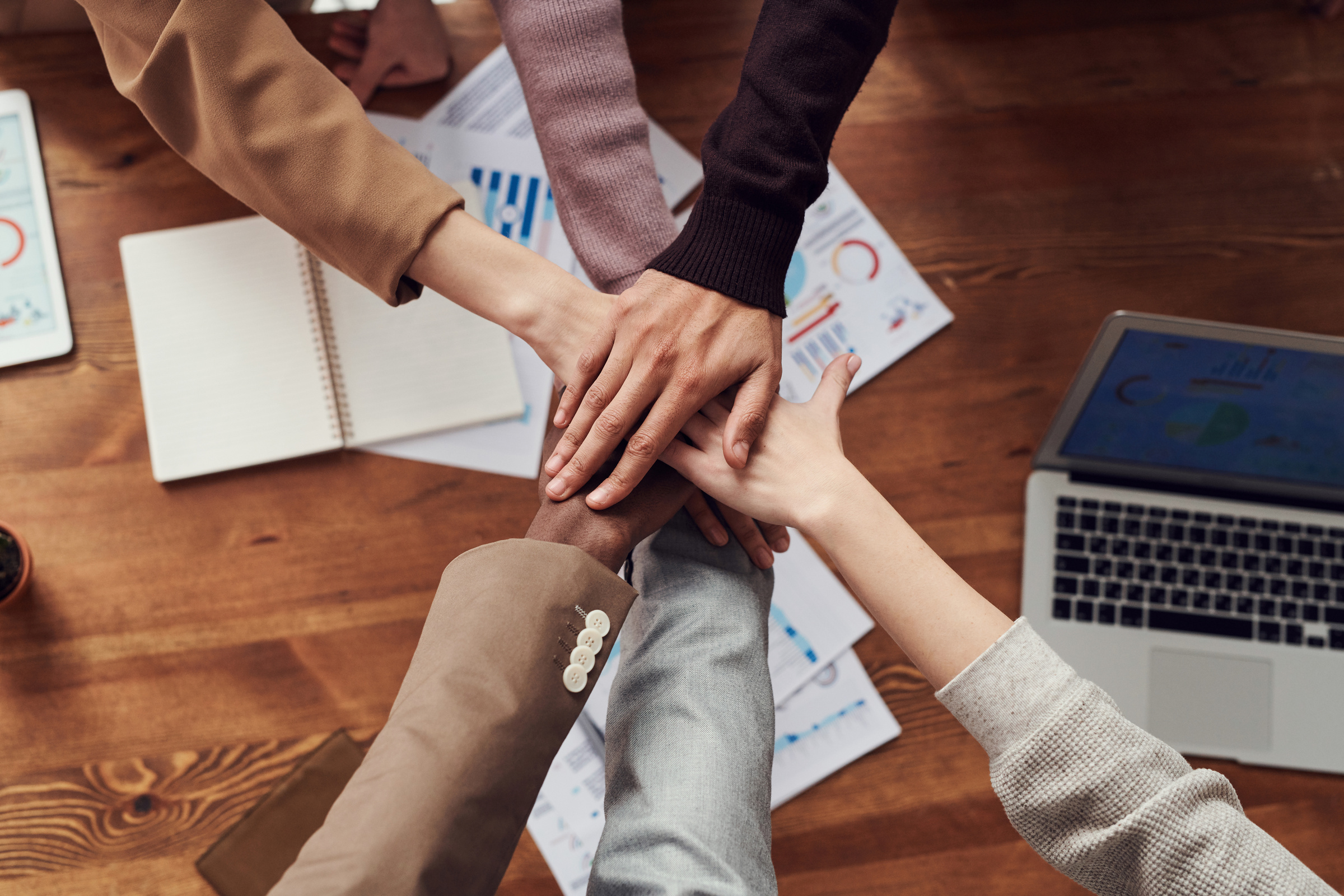 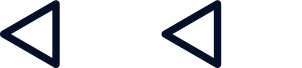 Team Leadership and Succession
Dr. Gustavo Crocker
General Superintendent
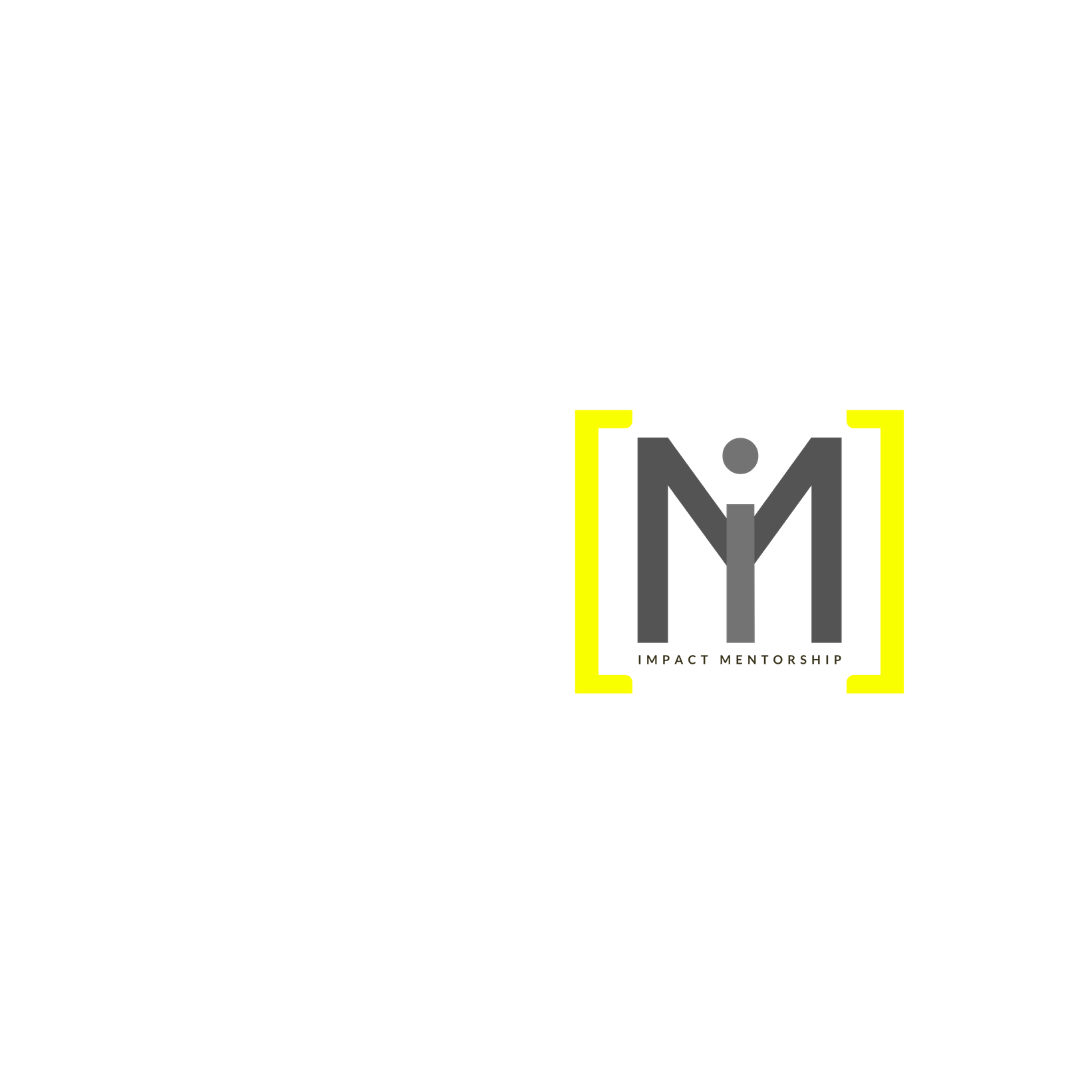 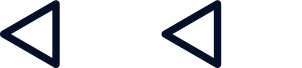 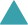 Nehemiah’s visionary team leadership
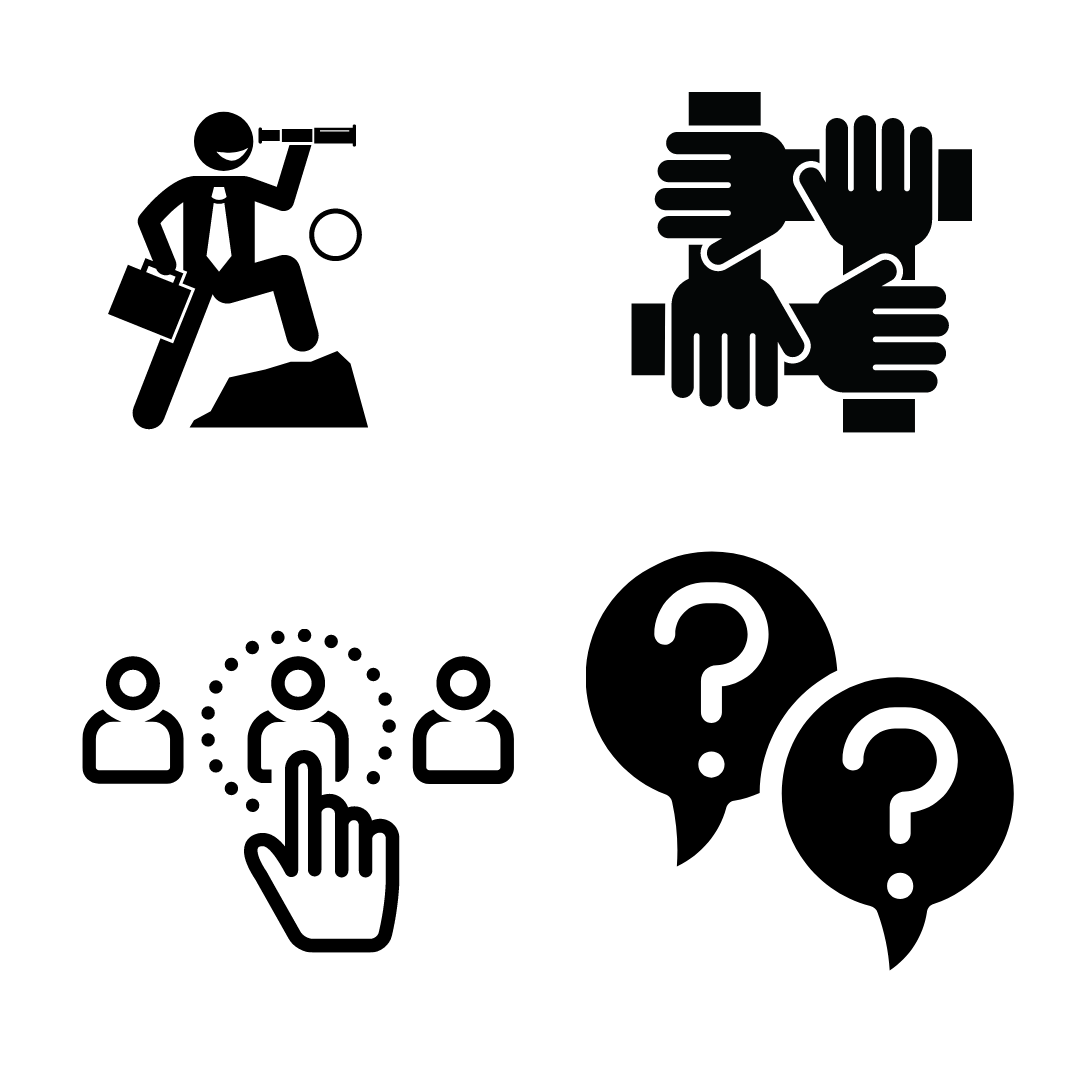 Fixed his focus (1:4-11)
Verified the situation (2:11-16)
Formed a team (2:12)
Cast the vision (2:17-18)
Developed ownership (1:18)
Faced opposition together (4, 5)
Turned the work over (7:1-3)*
Celebrated God (8, 9, 10)
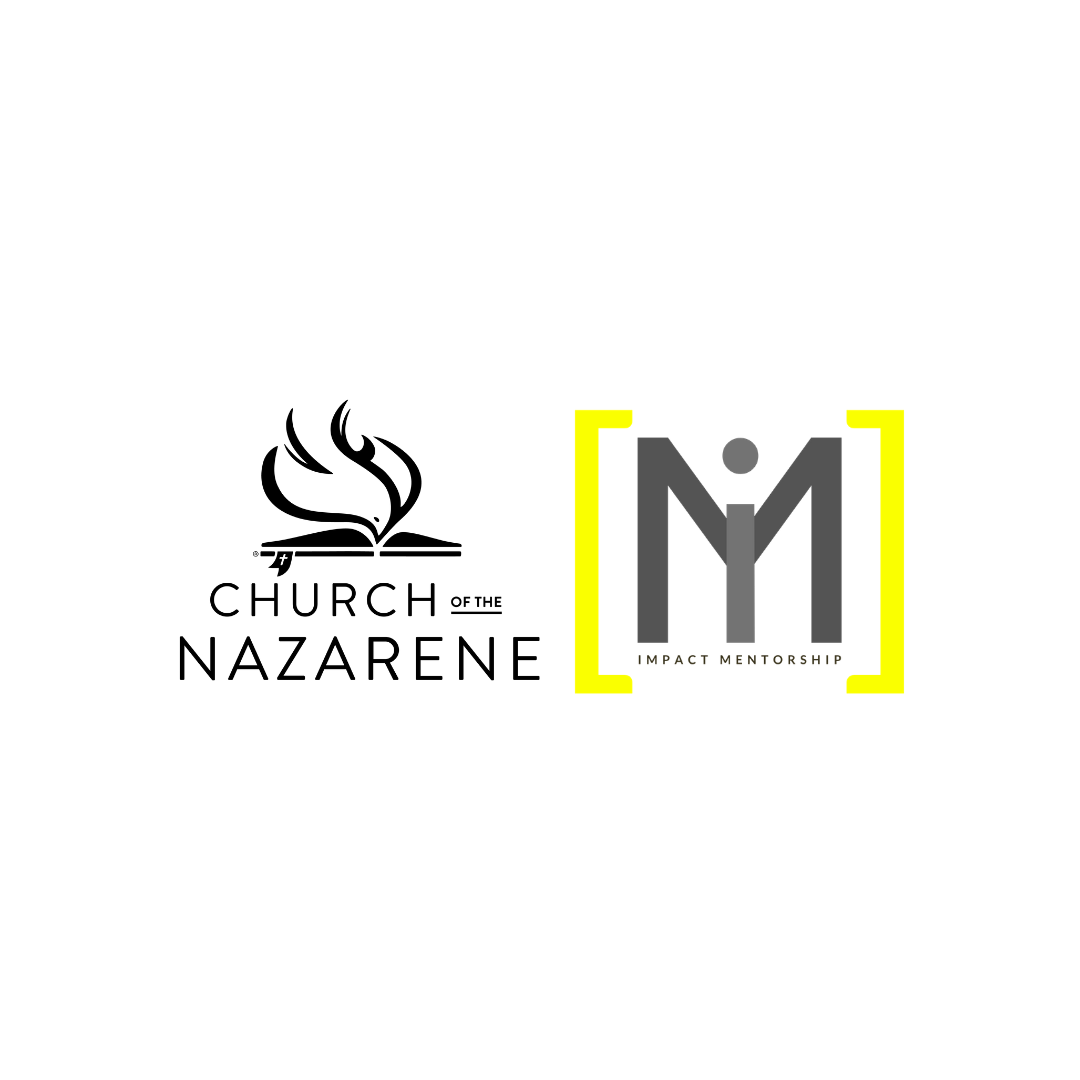 *Team leadership doesn’t always translate into Executive Performance
Personal learnings 
on teamwork

Team building is not the same as team leading
It is not the same to be a team leader than to be a team member
Good team membership does not necessarily result in good team leadership
Not all good team leaders are good team members
What lessons have you learned in your journey as a leader?
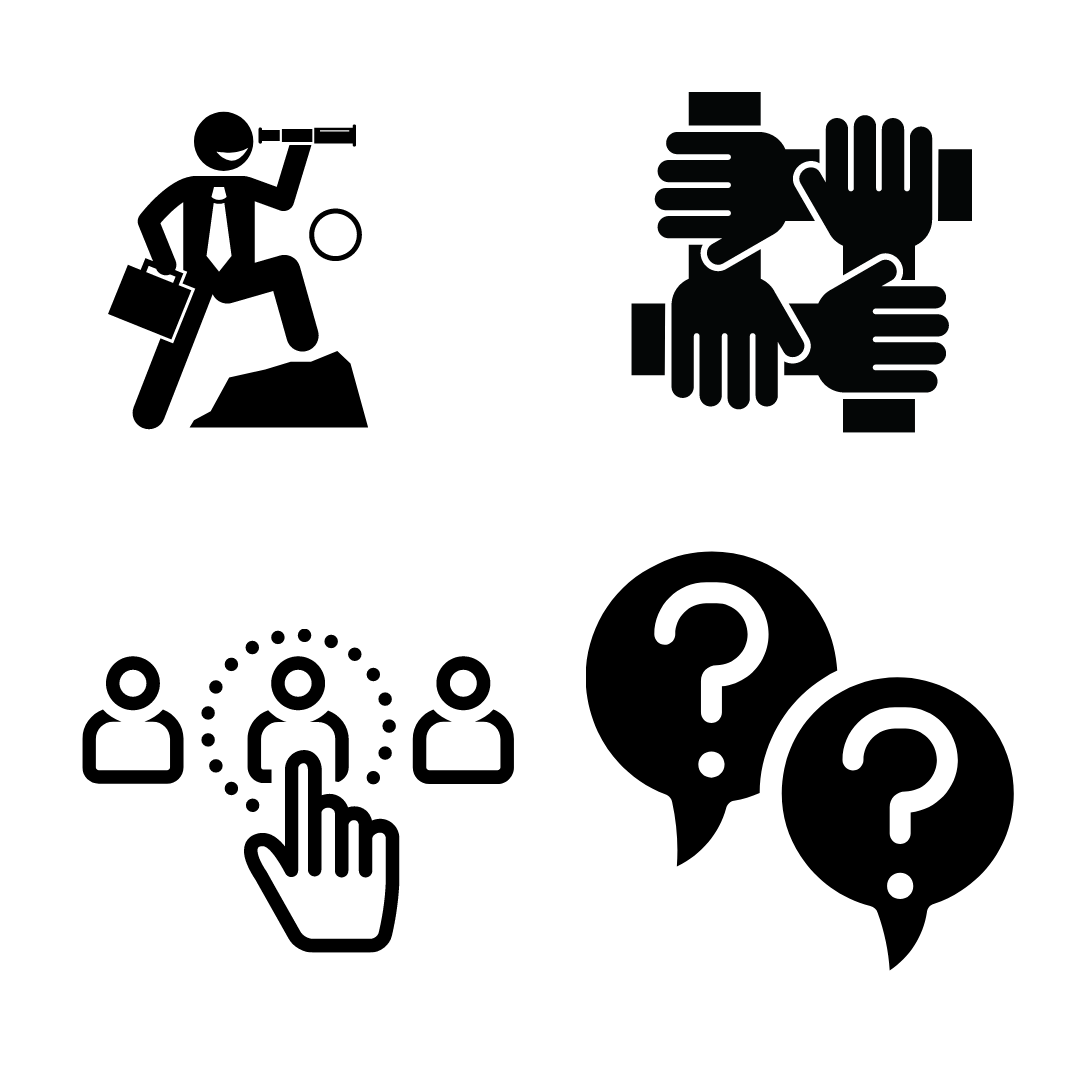 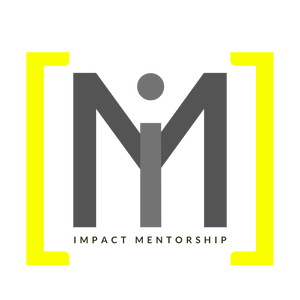 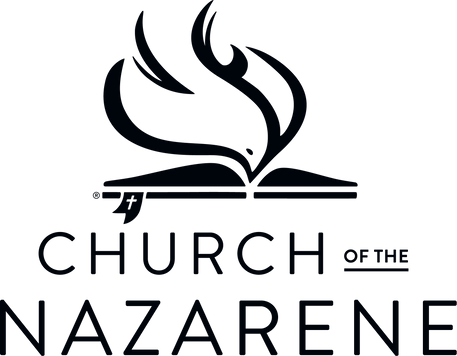 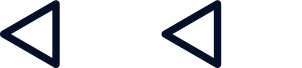 Leadership in the context of a team
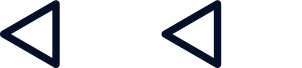 Generally, a team accomplishes far more than even the sum of all individuals (synergy).  Ecl. 4:12

Working as a team can help common people achieve uncommon results. Acts 4:13

The sense of PURPOSE is essential in teamwork. Matt. 4:19

A leader is known by the team s/he assembles 
Weak leaders “clone” themselves
Strong leaders build the teams around their weaknesses
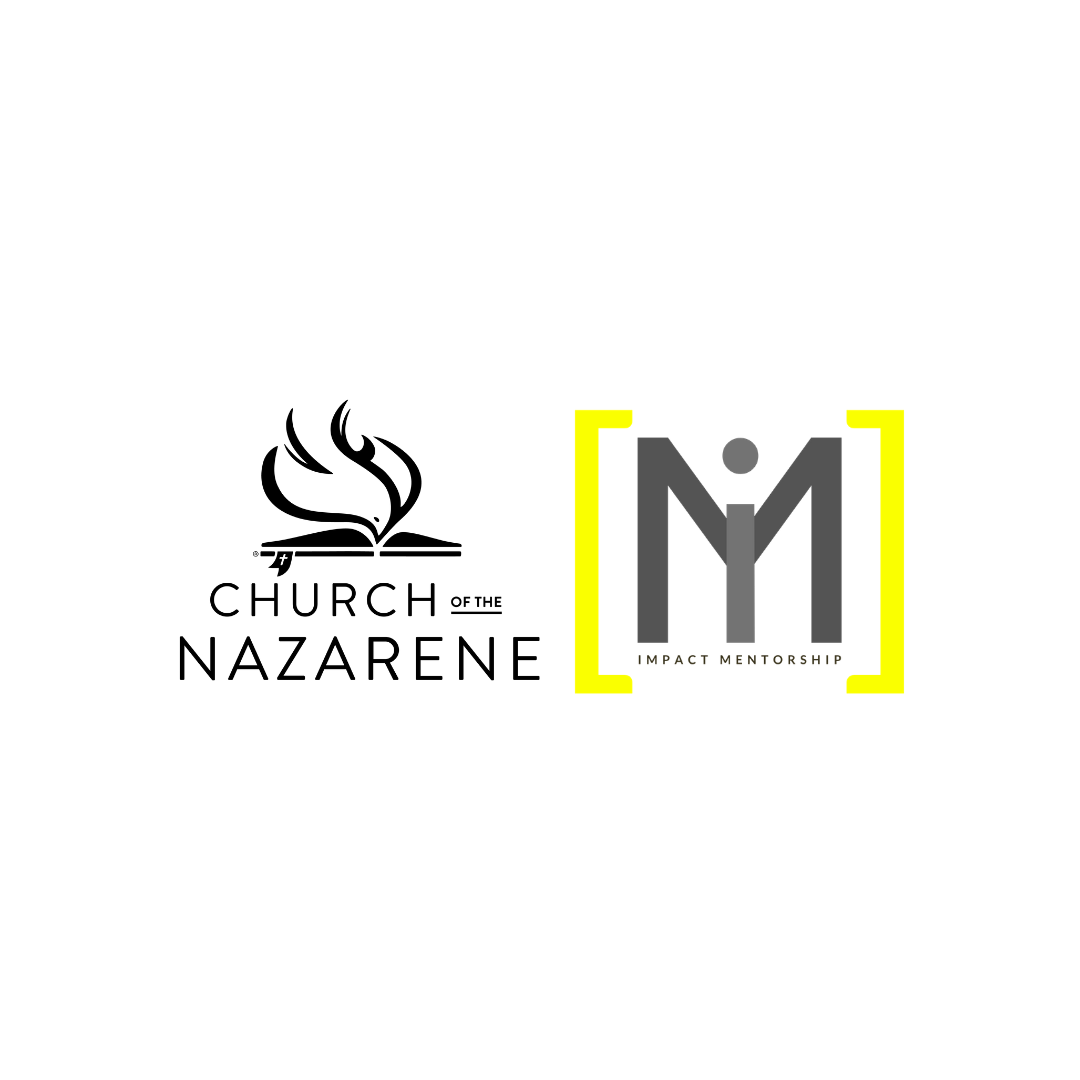 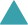 The stages of a Team 
(And the role of the leader)
Forming
Setting the stage
(Coordinating behaviors)


Storming
Resolving conflict and tension
(Coaching behaviors)
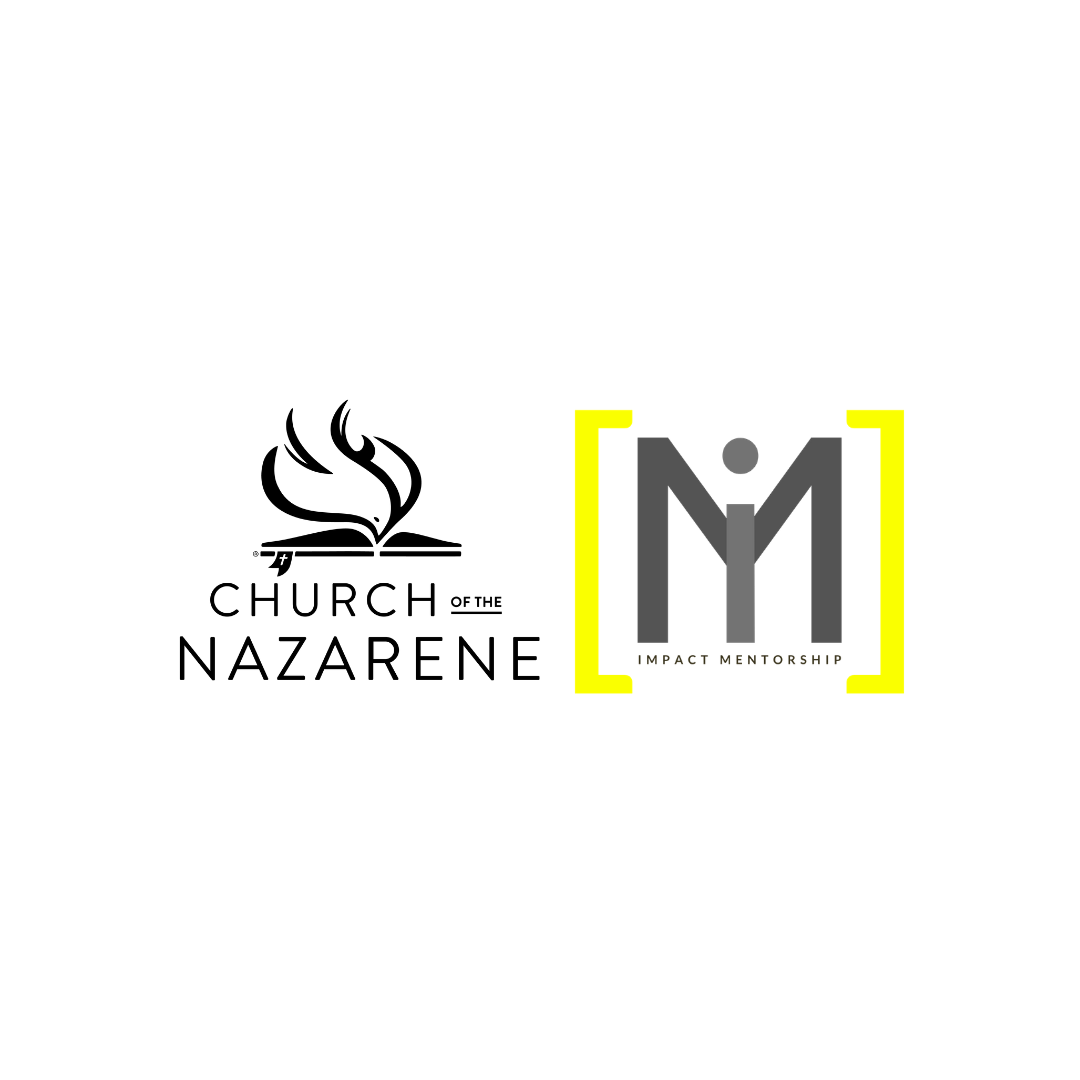 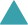 The stages of a Team 
(And the role of the leader)
Norming
Planning together
(Empowering behaviors)


Performing
Implementing the mission
(Supporting behaviors)
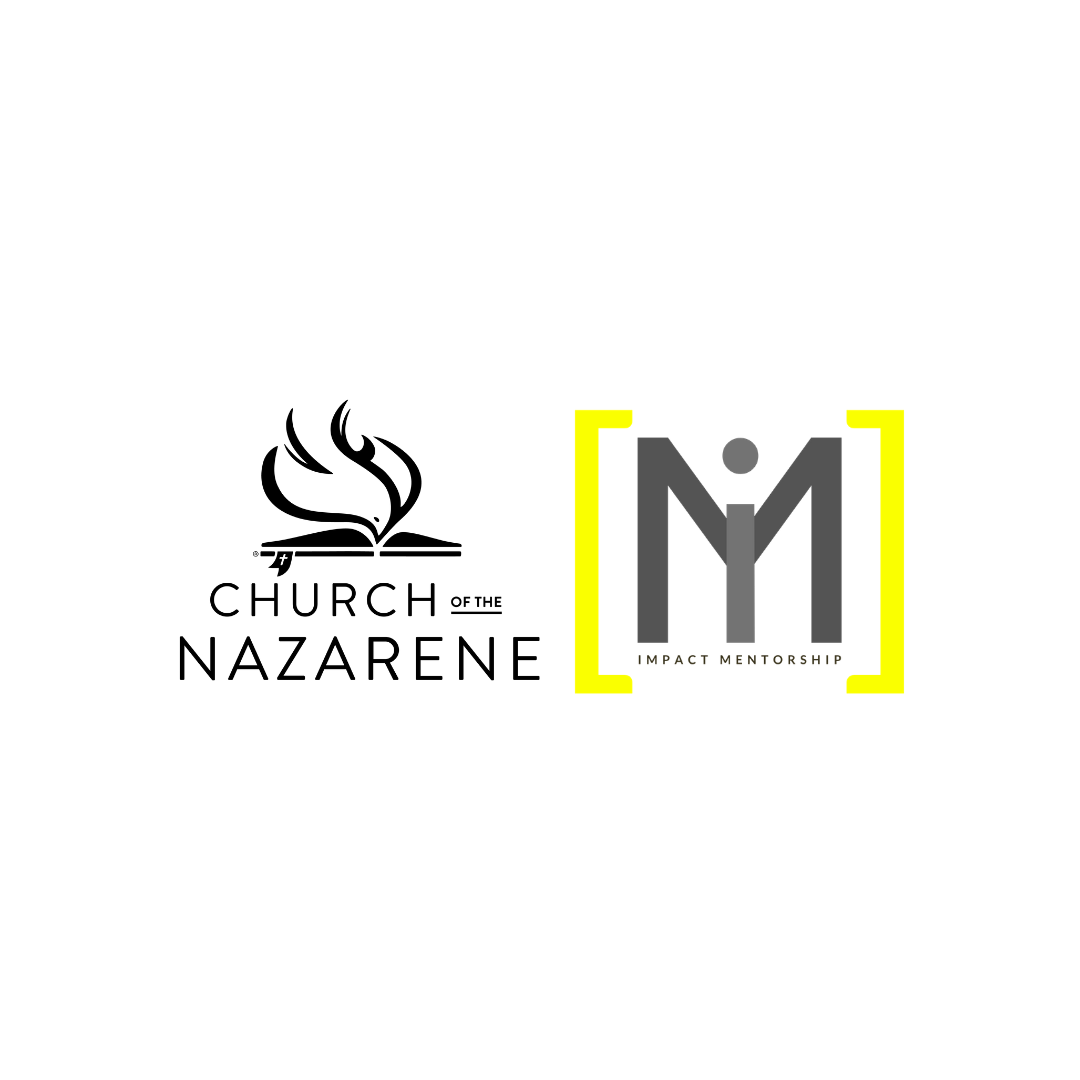 The “5C” Essentials of Teamwork*
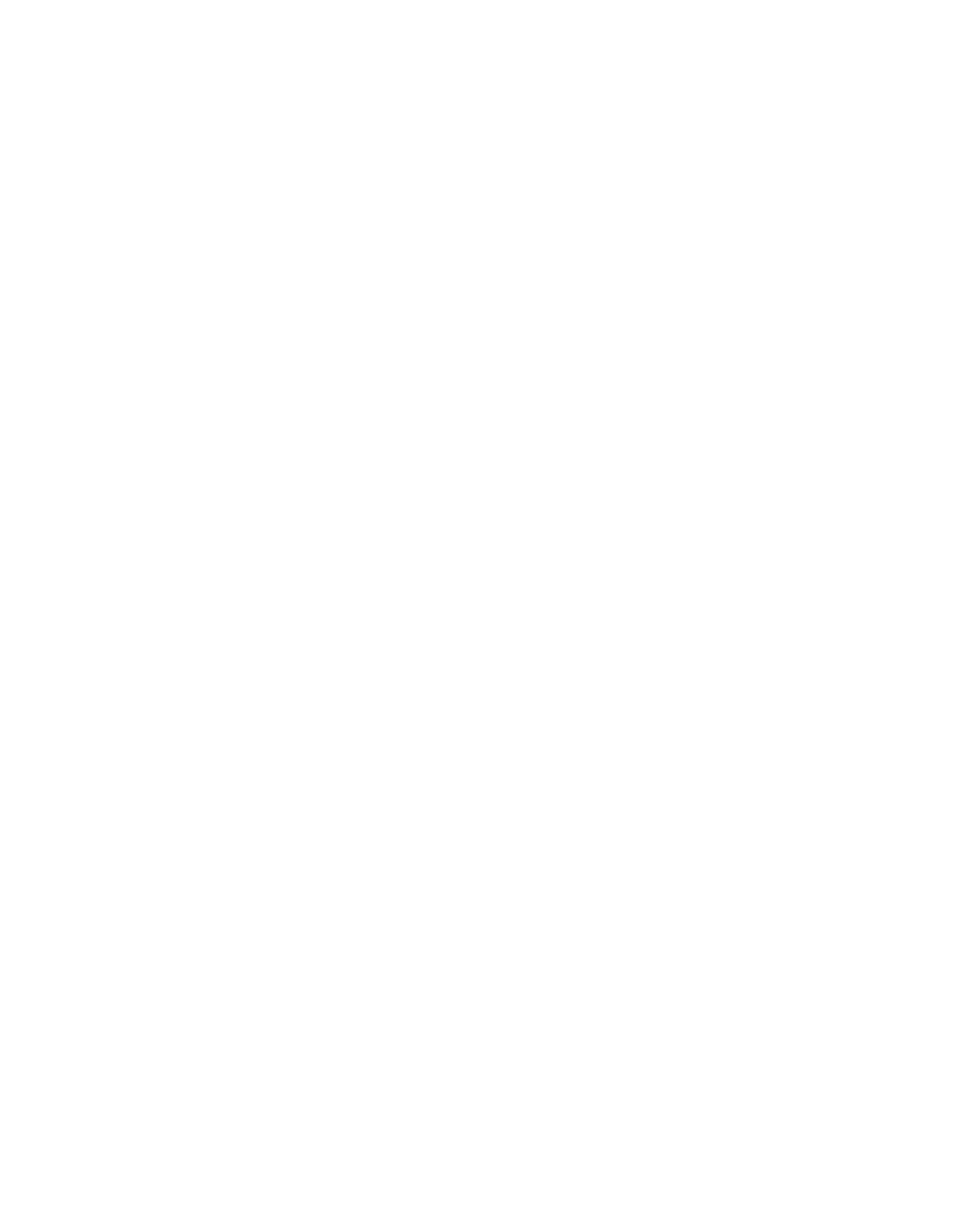 Communication
Cooperation
Contribution
Commitment
Christ

*Steckel, L., (2009) “The Five Cs,” in, Teamwork
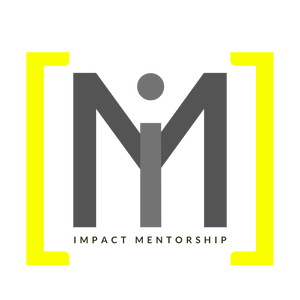 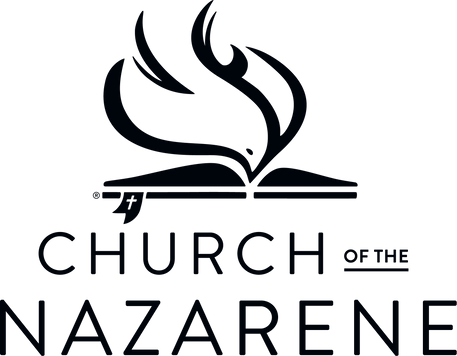 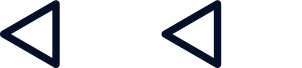 Approaches to team leadership
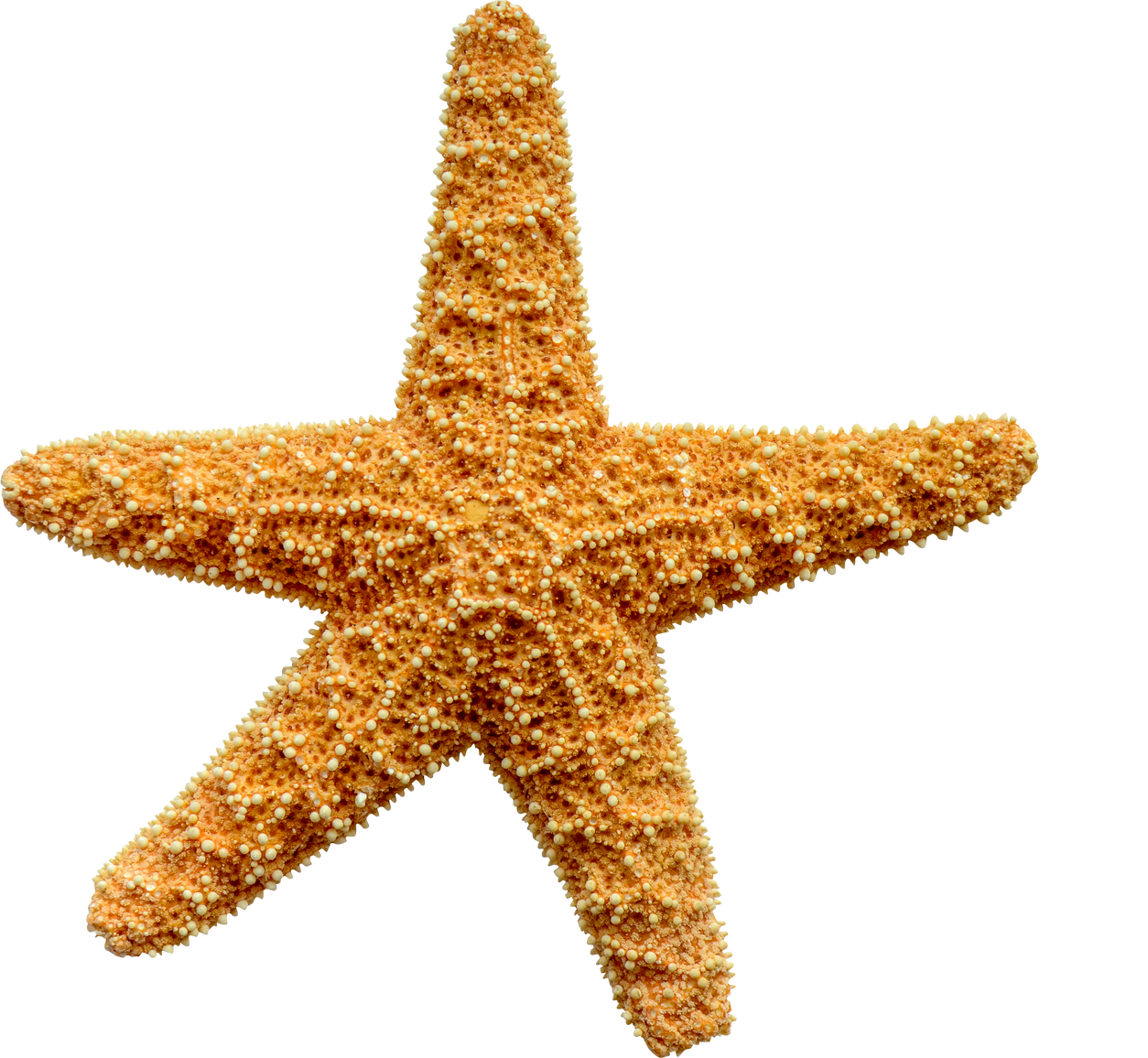 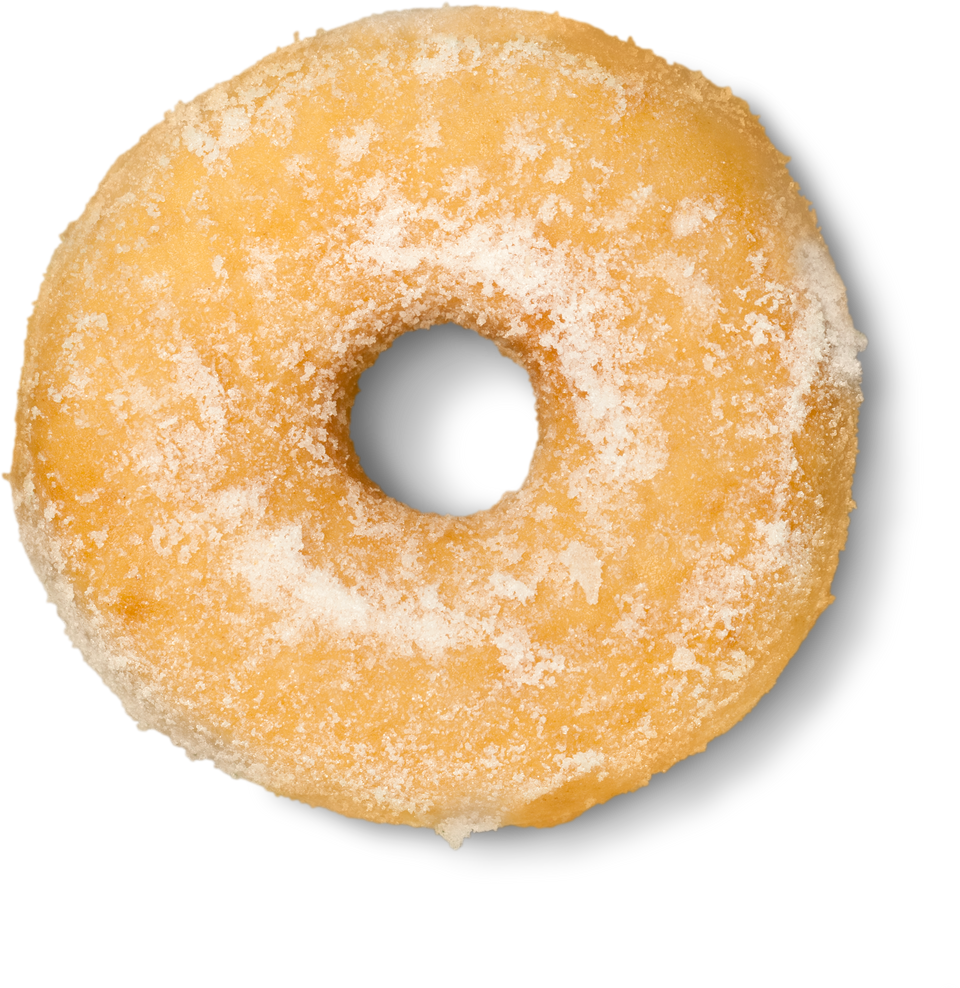 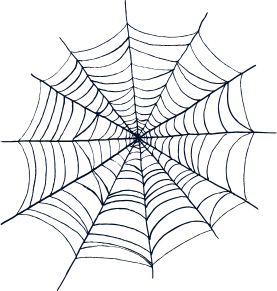 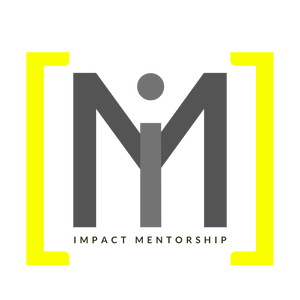 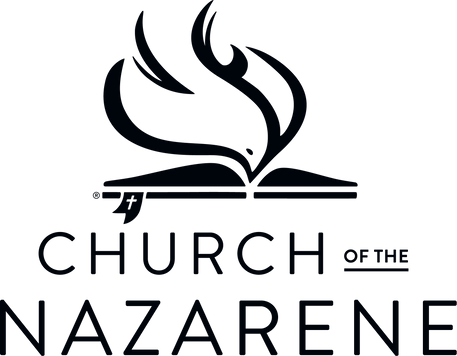 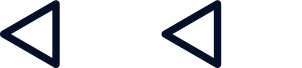 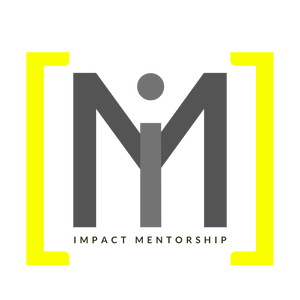 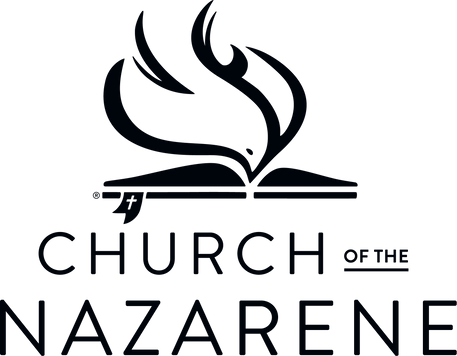 Understanding your Team
When was your team organized?

How many members are on the team?

If your team has a name, what is it?

What is the purpose of your team?

On the average, how much face-to-face interaction do you have with team members?
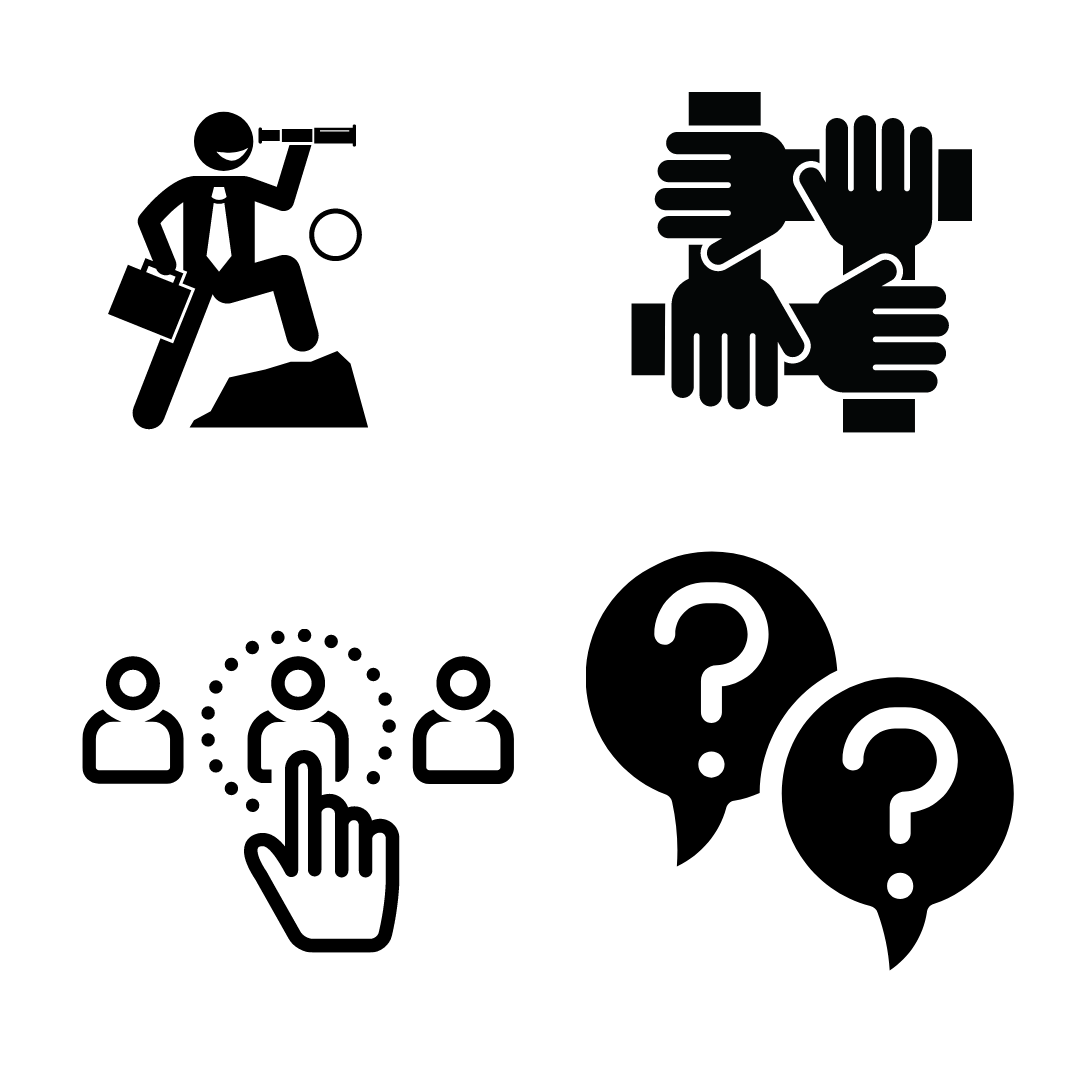 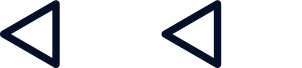 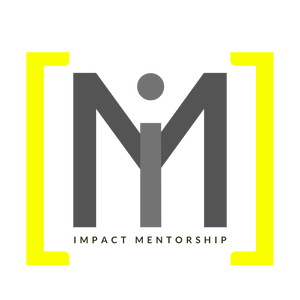 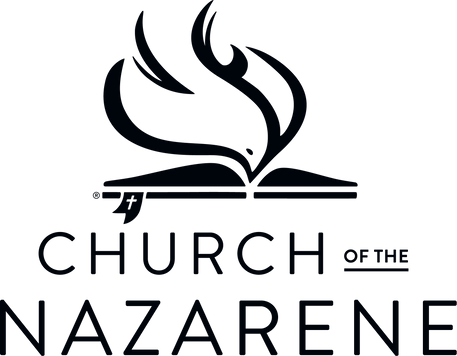 Understanding your Team
How many of your current team members were on this team a year ago?

What tasks do you do within your team?

What do you like best about your team?

What do you dislike about your team?
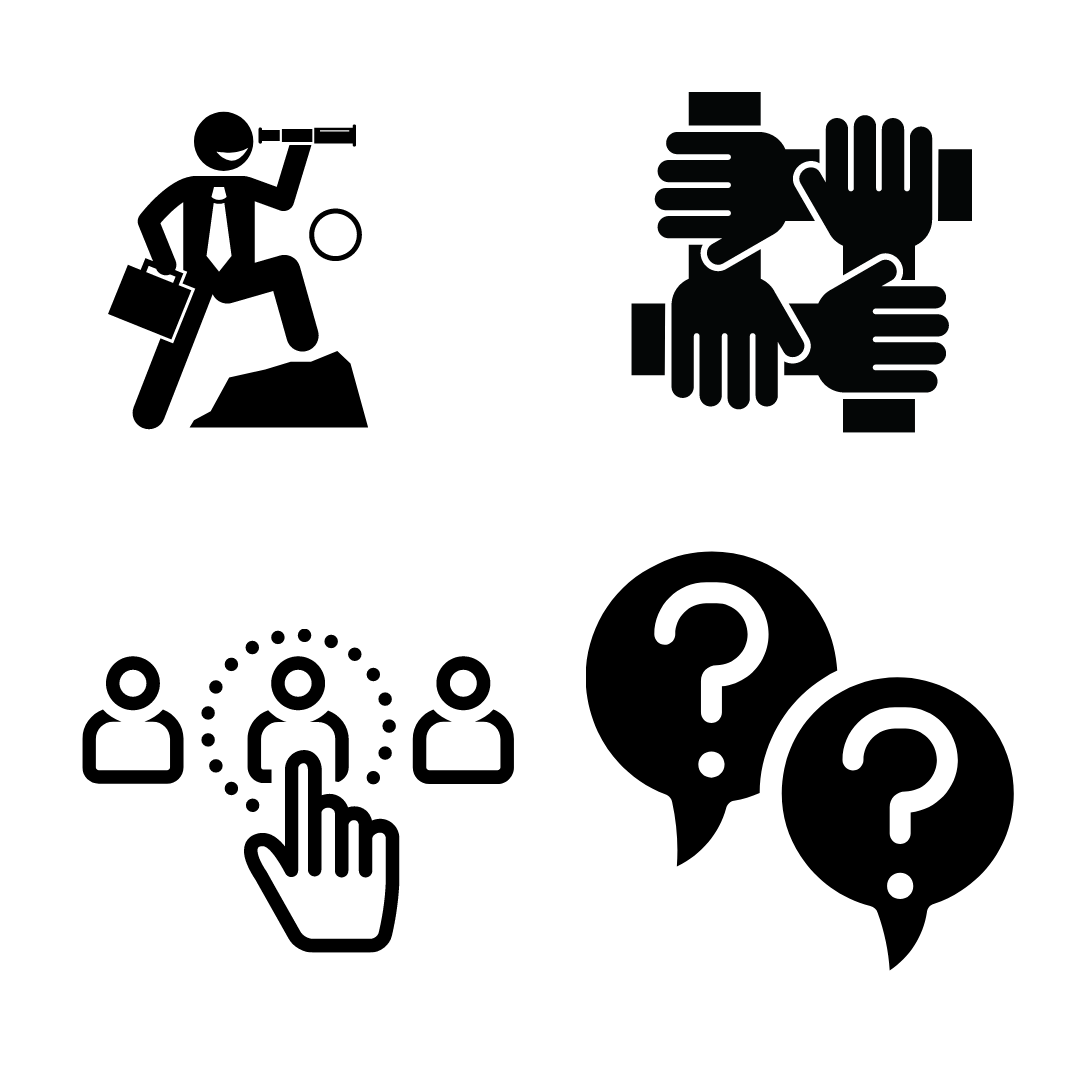 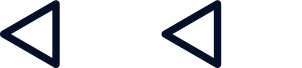 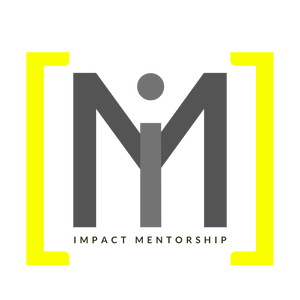 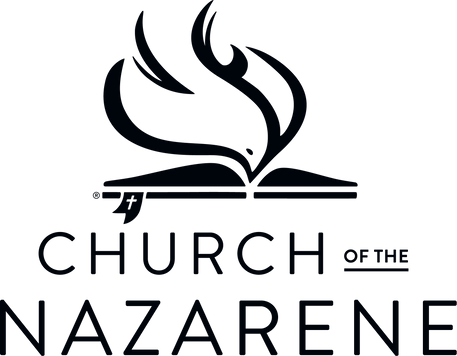 Evaluating your Team:All, some, a few, or none…
Trust each other

Pitch in whatever way to get the job done

Share the same sense of mission and purpose

Address a problem when it arises

Are legitimately concerned about the lost around you?
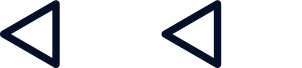 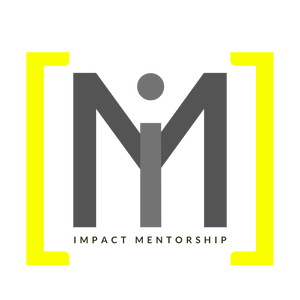 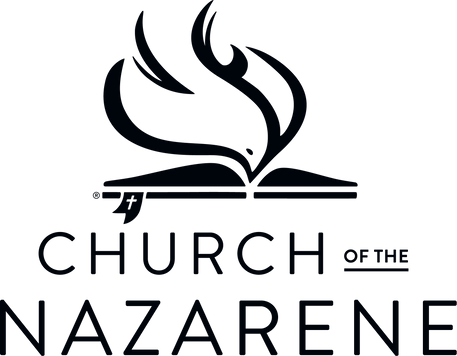 Evaluating your Team:All, some, a few, or none…
Really listen to each other

Feel comfortable voicing an opinion

Give compliments and encouragement to each other

Are committed to the kingdom of God?

Value other team member’s contributions

Understand our team priorities and objectives
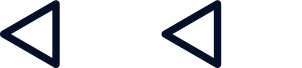 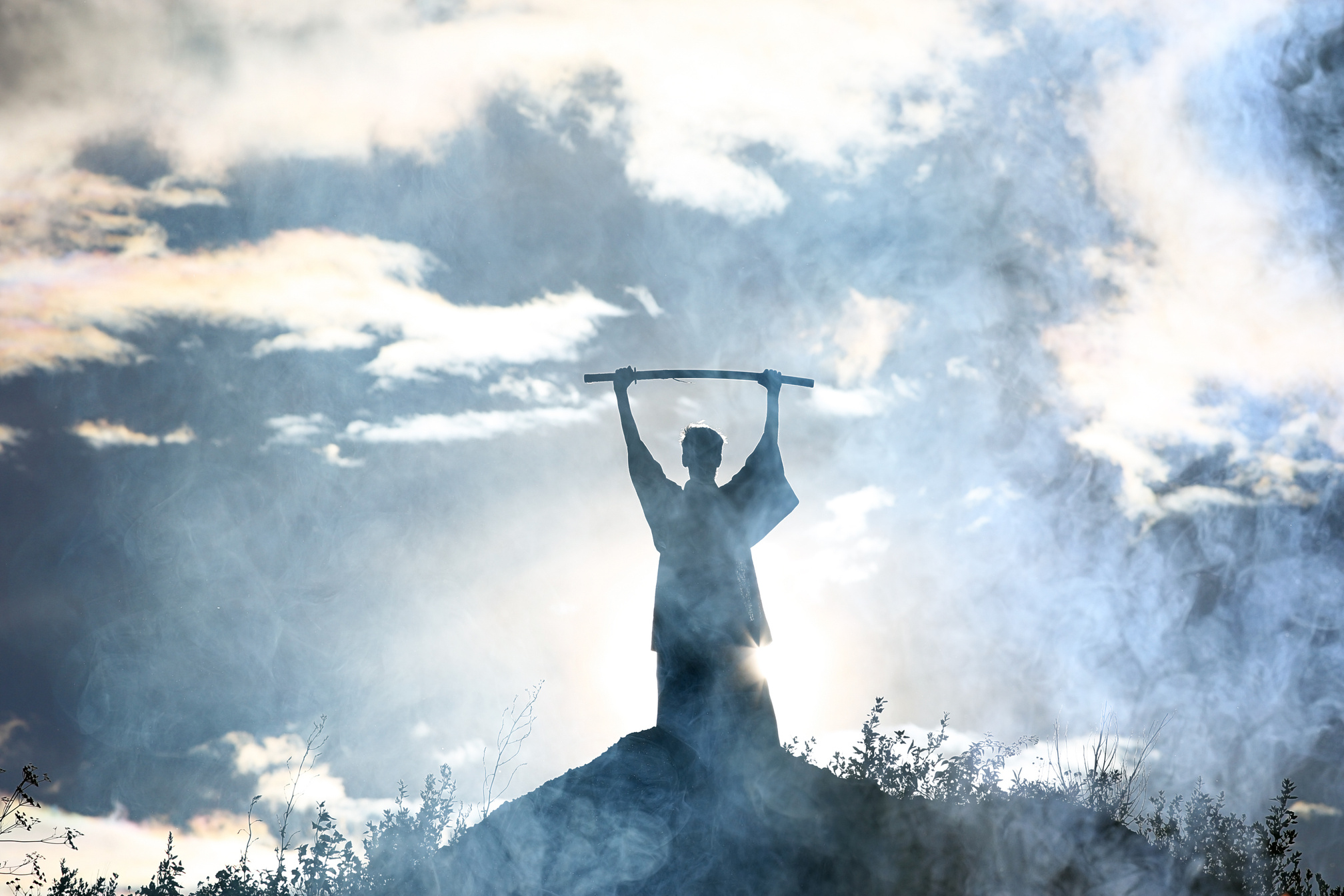 Leadership Succession: From Moses to Joshua
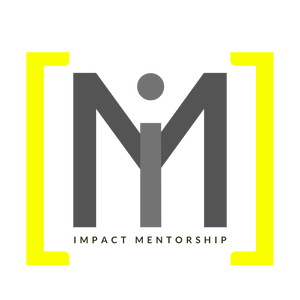 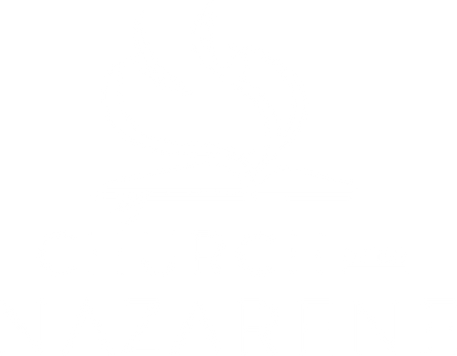 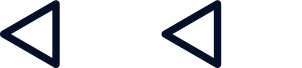 Selection and Companionship
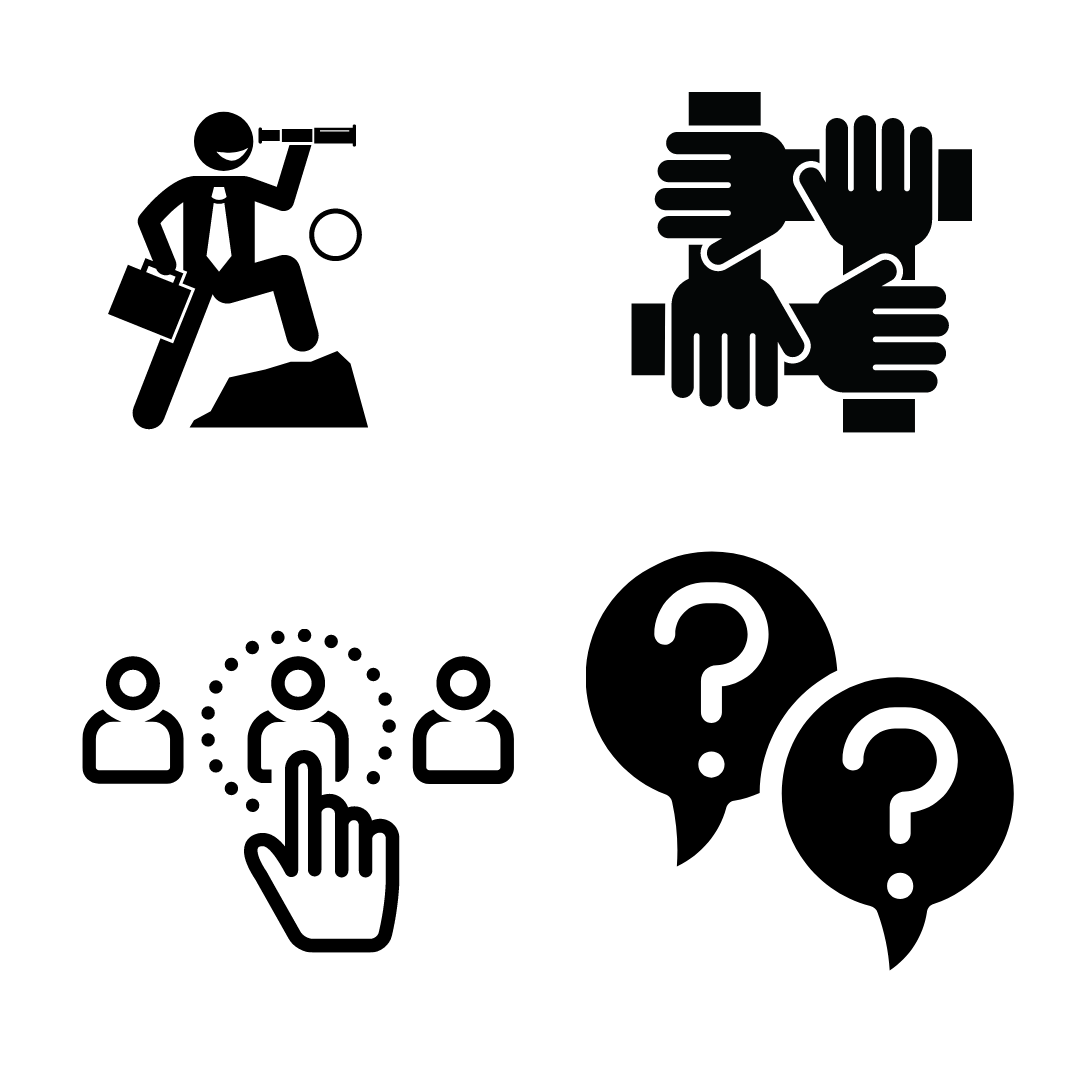 Divine Revelation
Companionship, not appointment
Encouragement

Deuteronomy 3:28
Numbers 27:18
Deuteronomy 31:7-8
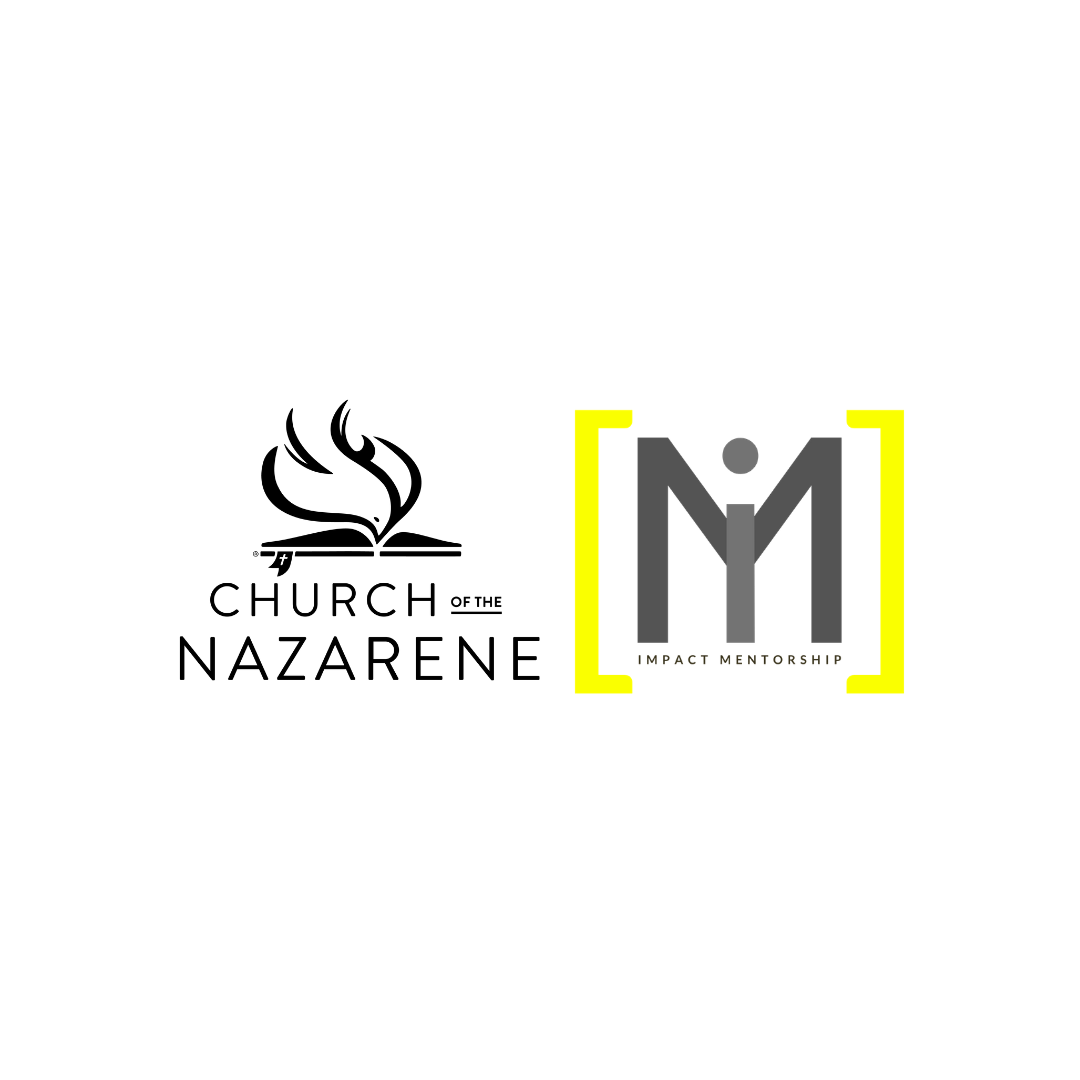 Development Through Mentorship and Example
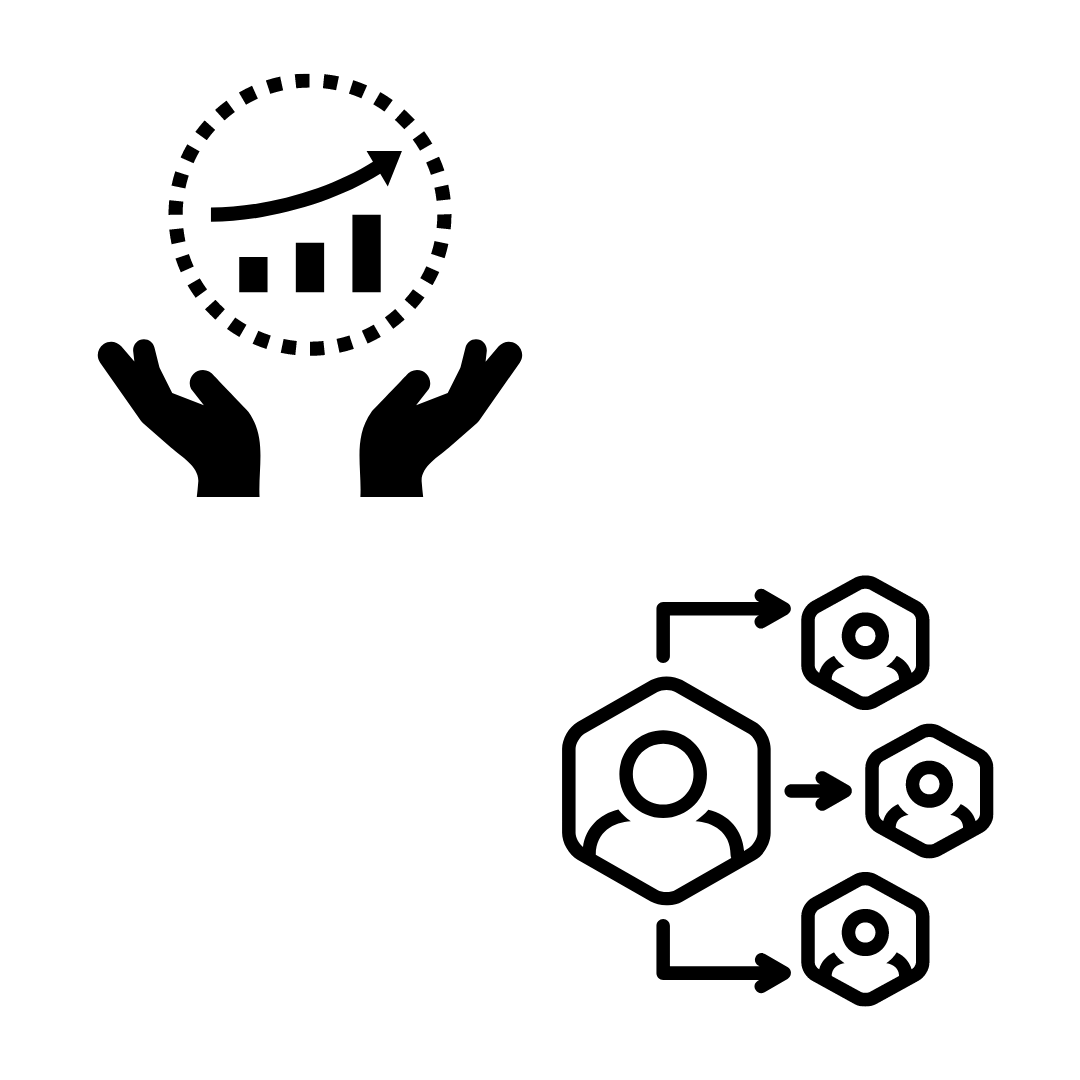 The Leader as a Mentor
The Leader as an Example
The Leader as a Protector

Exodus 24:13-14
Exodus 32:17-18
Exodus 33:11
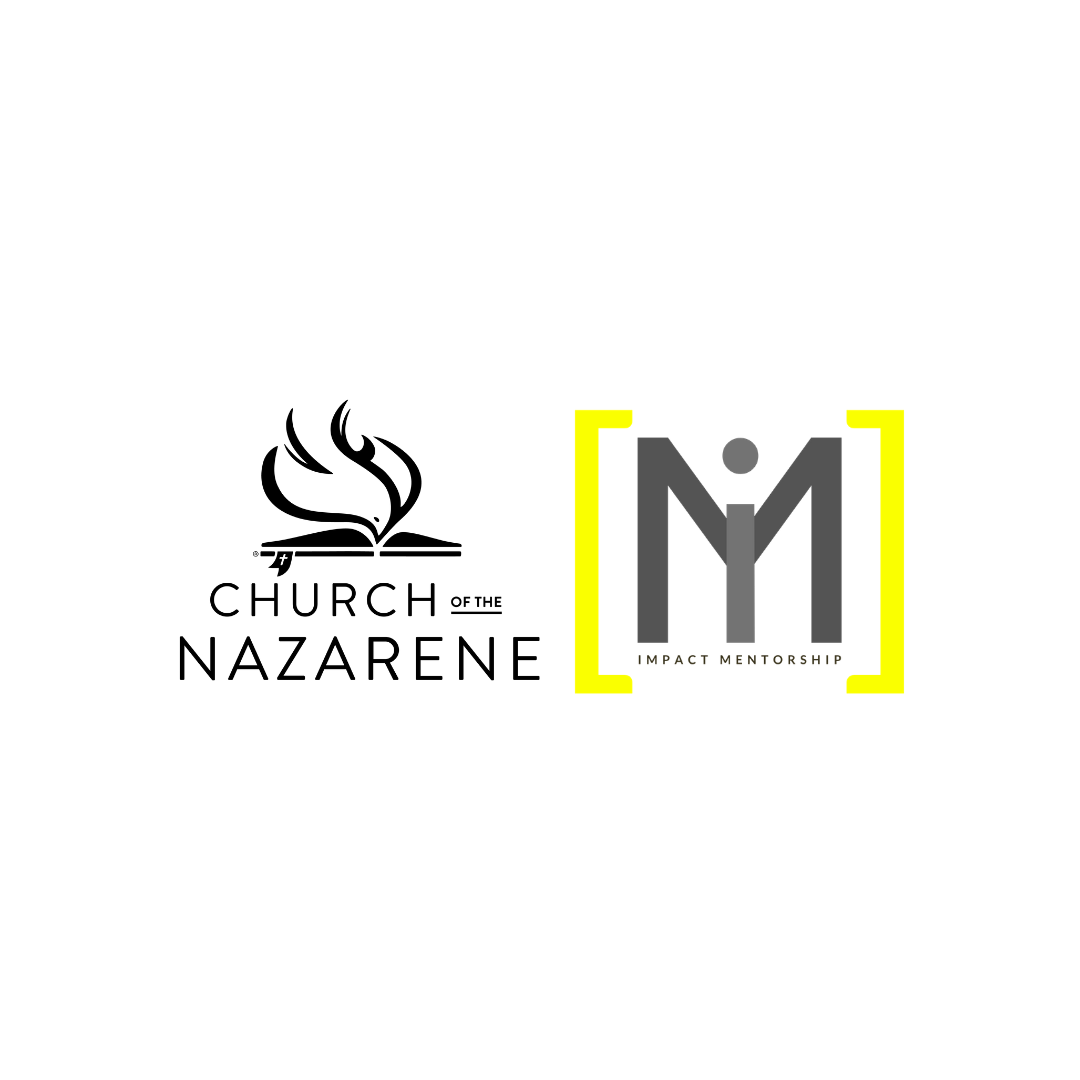 Delegation Through Empowerment and Teaching
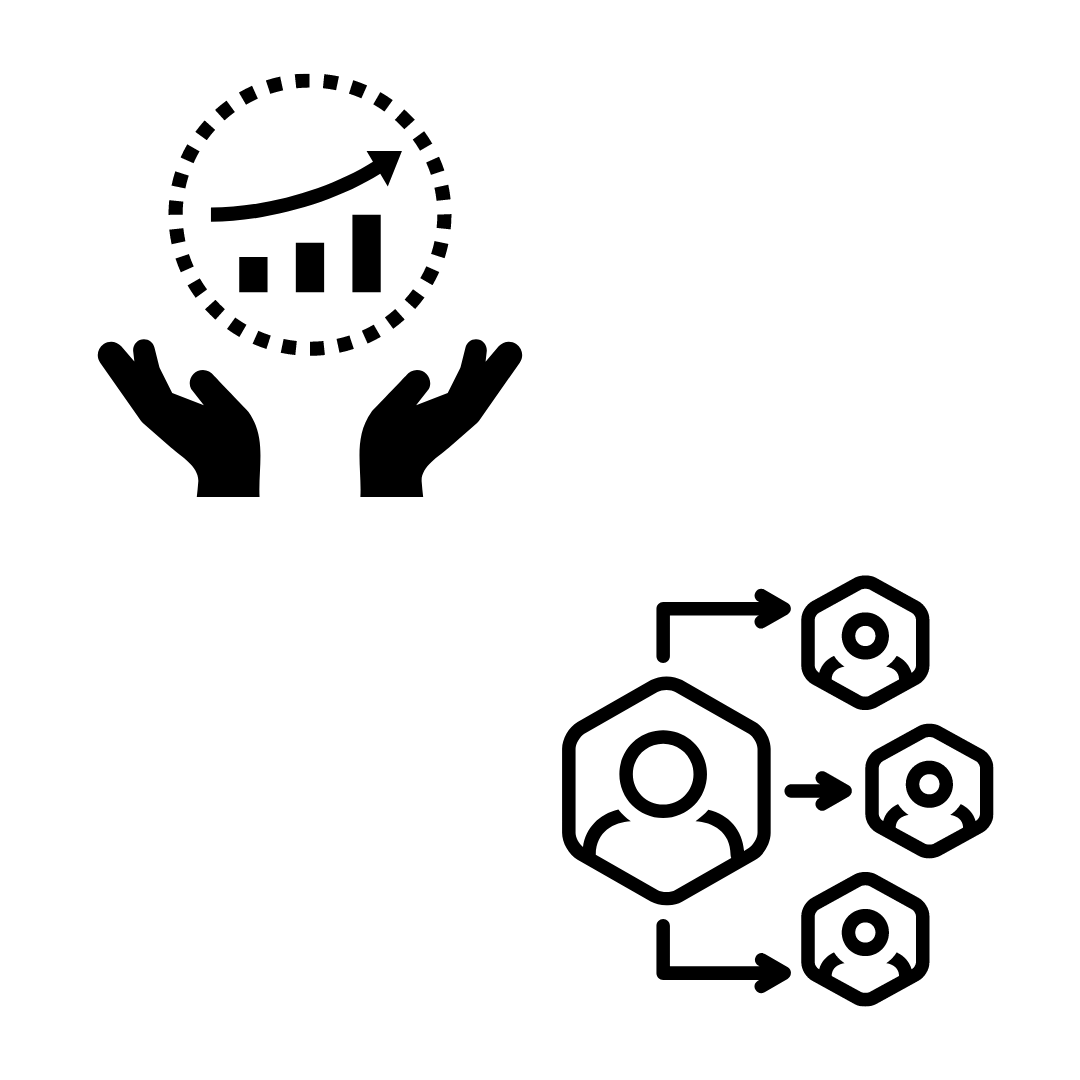 The Principle of Delegation as a Signal of Succession
Real Delegation and not Intromission
Teaching while Delegating


Exodus 17:9, 11
Numbers 11:28-29
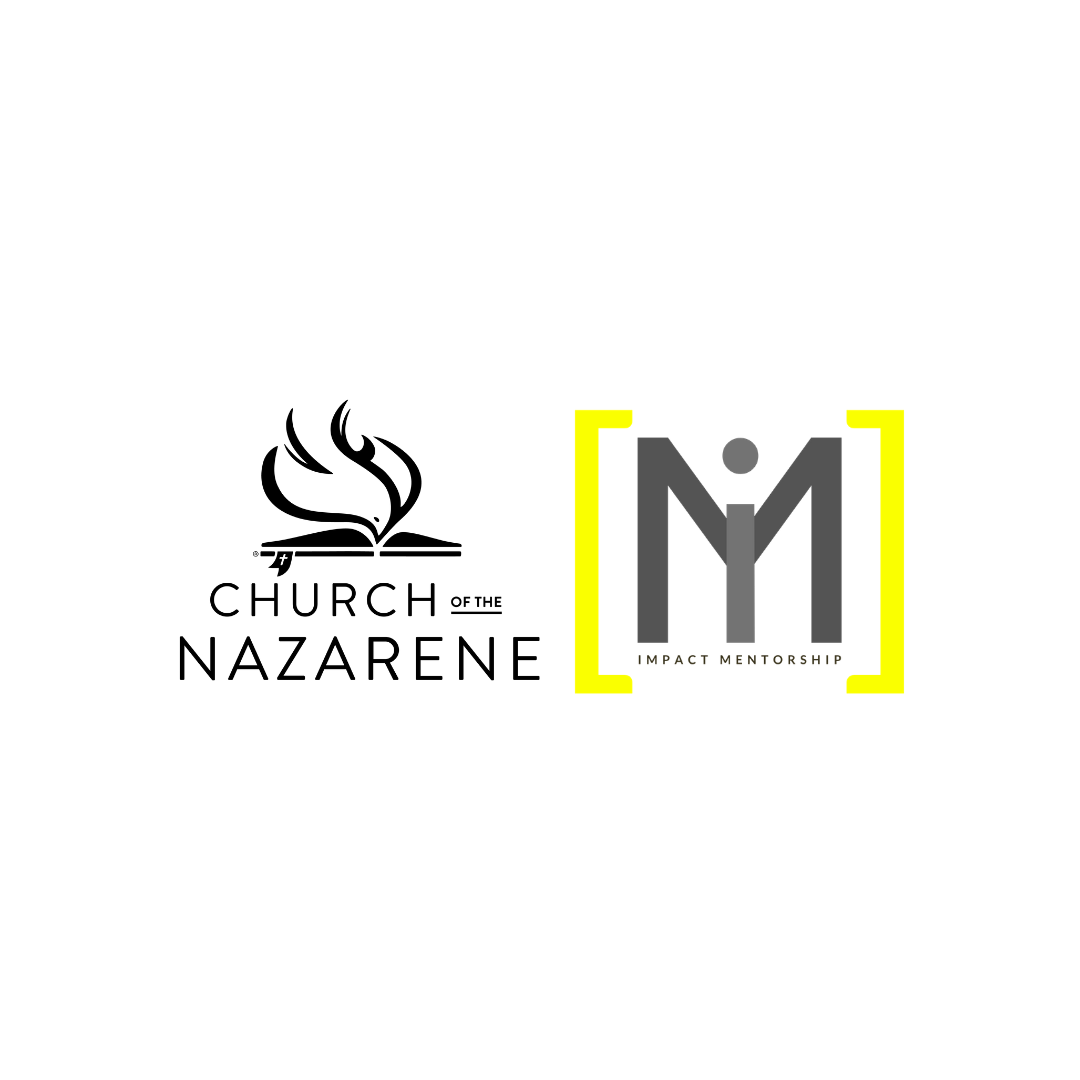